NAFTA
Kaj je nafta?
-temno rjava ali zelenkasta vnetljiva, zelo gosta, viskozna 

-gostota-od 0,7 g/cm3 do 0,9 g/cm3

- zmes približno 500 spojin. V njej prevladujejo OGLJIKOVODIKI, v njej najdemo tudi različne PRIMESI. Njena sestava je predvsem odvisna od ležišča.
Sestava nafte
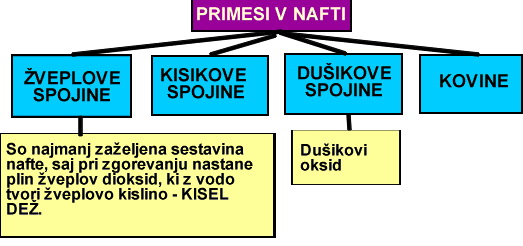 Vrste nafte
-parafinska nafta: nerazvejani alkani

-naftenska nafta: ciklični, nearomatski ogljikovodiki-cikloalkani in cikloalkeni

-mešana nafta: nerazvejani alkani in nearomatski ciklični ogljikovodiki.
Kaj lahko pridobimo iz nafte?!
-PLIN
-BENCIN
-SUROVINA ZA KEMIJSKO INDUSTRIJO
-KEROZIN
-DIZELSKO ali PLINSKO OLJE
-MAZIVA, VOSKI
-KURILNO OLJE 
-ASFALT
Vpliv na okolje
-zgorevanje bencina v motorju-pri tem nastanejo različni plini

-zgorevanje frakcij nafte v gospodinjstvih, tovarnah

-razlivanje nafte v morje
Viri
-internet: www.google.com-slike
                www.educa.fmf
                www.wikipedia.org/nafta